2018-2019 Eğitim Yılı 
Makine Mühendisliği Bölümü Bitirme Projesi Sunumu
15 Mayıs 2019
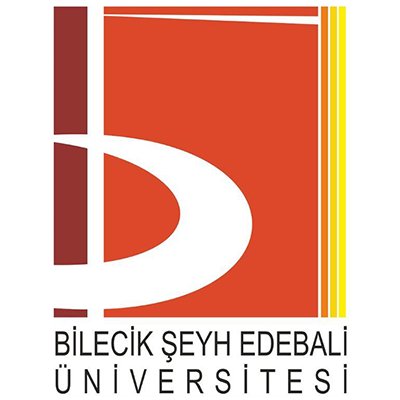 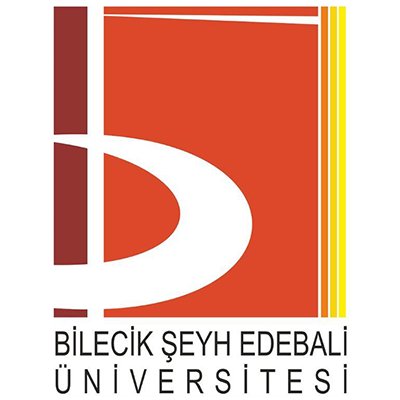 TEZ KONUSU (Bilgiler metin kutuları içerisine belirtilen formatta yazılmalıdır) 
Öğrenciler:
Tez Danışmanı:
1 Giriş
Bu alan projenize ait çalışmaları yerleştirmeniz gereken alan olarak ayrılmıştır. Bu alanı isterseniz tek sütun olarak isterseniz birden fazla sütuna ayırarak kullanabilirsiniz. Önerilen yazı tipi Arial olup font büyüklüğü 20-24 dür.

1.1 Poster Hazırlama Kuralları
Hazırlanacak posterler aşağıda belirtilen kurallara sadık kalarak, bu PowerPoint şablonu kullanılarak hazırlanmalıdır. 
Poster 70 cm (Genişlik) X 100 cm (Yükseklik) ölçülerinde olmalıdır. Bu şablon slaytta belirtilen ölçülerde olup, standart arka plan deseni ile hazırlanmıştır. 
Poster düşey portre düzeninde olmalıdır.
Metin dili Türkçedir.
Yazı karakteri 20 puntodan daha küçük olmamalıdır. Metinlerde dekoratif yazı karakterleri kullanımından kaçınılmalıdır.
Proje başlığı bitirme tezi hakkında bilgi verici olmalıdır.
Posterde, bitirme tezinin yenilikçi yönü, amaçlanan çıktı, mevcut duruma sağlayacağı katkı (Gerçekleştirilecek işbirliğinin uluslararası, ulusal ya da bilimsel katkısı), varsa ticari değeri vurgulanmalıdır. 
Poster metin yoğunluklu olmamalı, mümkünse metin resim/şekil/grafik gibi görsellerle desteklenmelidir.
Posterdeki metin ve görsel dağılımı dengesine özen gösterilmelidir.
Kullanılan görsellerin çözünürlüğünün yeterli olduğundan emin olunmalıdır.
Posterin son hali verildikten sonra, basımı öncesinde pdf formatına dönüştürülerek son kontrolünün yapılması ve pdf formatının baskıya verilmesi basımda doğabilecek hataları minimize edecektir.  
Bitirme projenizin çıktısından elde edilen bir prototip ya da görsel bir materyal varsa, posterinize ilaveten bunların da uygun bir şekilde sergilenmesi oldukça önemlidir. Bu türde sergilemeyi arzu ettiğiniz bir materyaliniz varsa, bölümümüzü bu hususta bilgilendirmeniz uygun bir sergileme alanı düzenlenmesi açısından önemlidir.
Kullanılan referanslar belirtilmelidir.